Docente: Livia Pedalino
Sez.A Capoluogo
Bambini 4 anni
Campo di esperienza: immagini  e colori
Obiettivo: comunica ed esprime emozioni con diverse forme di espressività artistica
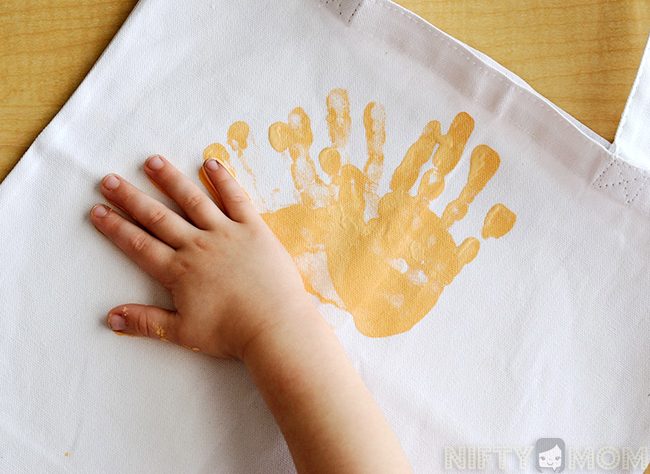 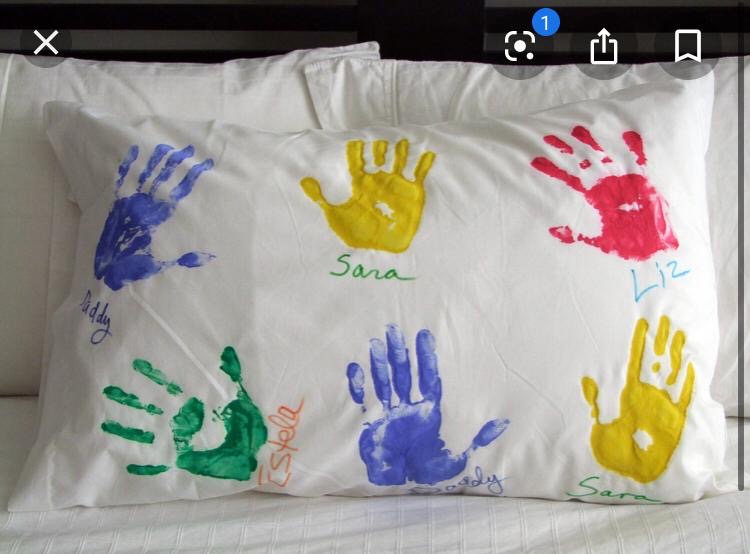 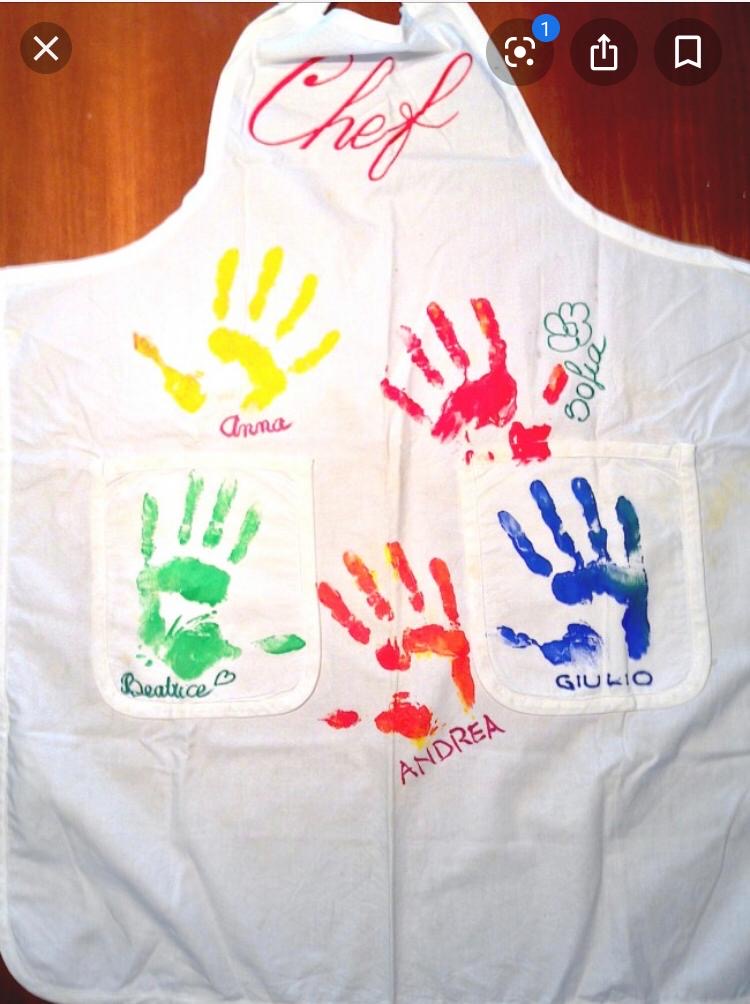 Buon Lavoro!